F is for Fault (Management)
Objectives
Appreciate the concept of Fault Management
Appreciate how to accomplish Fault Management.
Appreciate detecting Faults- before System breaks!
Introduction
5 design goals- Manageability and availability.
An understanding of managing the system life- cycle.
The ability to identify the various measurements used for predictive maintenance.
Knowledge of the infrastructure needed to perform fault management.
[Speaker Notes: 1: Functionality
2: Scalability
3: Adaptability
4: Manageability
5: Availability]
5 Net Design Goals
Functionality
Scalability- need to manage it whatever its size
Availability (99.999 %)
Adaptability
Manageability (plan for management)
Availability
Redundant/ duplicate links
Highly available equipment (e.g Cisco 6500 series).
Redundant/ duplicate kit
Spares?
Fault tolerant storage (RAID)
Specialist Routing Protocol (HSRP)
Manageability
Design in Management Aspects
Telnet to devices only from a specific subnet.
Have devices send management information (Syslog, SNMP etc).
Plan in Place for management
Aim to minimise faults and ensure the network can still operate
NOT fire fighting !  Predict where the fire will be and eliminate the risk.
Manageability Cont….
Documentation
Base-lining
Document everything 
Date equipment bought, from whom
Repair log make, model, batch, problem, etc.
Cables too.
Fault Management
The process of locating and correcting network problems.
General activities:
Predicting when equipment will fail.
Maintaining and examining error log.
Accepting and acting on error detection notifications.
Tracing and identifying faults.
Carrying out sequences of diagnostic tests.
Measuring the performance of fault management.
How Do We Measure?
Failure Rate
FR (%)= number of systems failed/ number of 		systems tested.
FR (N)= number of systems failed/ number of 		operational hours
How Do We Measure?
Mean Time to Failure:
	MTTF= Total hours in Service/ Number of 		        elements
Mean Time Between Failures:
MTBF= Operating Time for System/ number of 		systems failed
Mean Time To Repair:
MTTR= Sum of all repair time/ number of failures
How Is It Done?
Identify Faults: Put in place systems that allow the detection of faults and locate the fault on its network segment.
Isolate The Cause of Fault: Examine the network to determine what has caused the error that you are seeing
Correct The Fault: Undertake to manage the fault either through corrective action such as repair or replacement, or get the network to operate around the fault- e.g. redundancy
Identifying Faults
1st & 2nd Line Support: The least desirable way to find out about a problem- at this time the user is already inconvenienced.
Polling: The act of periodically checking connectivity across your network
Network overhead
Frequency
Events/ Alarms: Identify critical events and have them trigger a notification when they occur.
Polling Vs Events
Polling:
Traffic Intensive
Extremely reliable
Centralise processing overhead
Events:
Unreliable?
Require resources on the devices
Last traffic overhead
Effect Of Polling On Devices
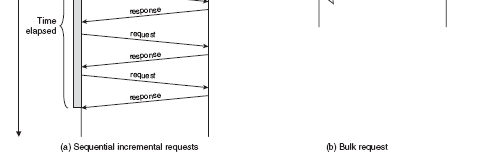 Which Faults Needs Managing
Prioritization: Not all faults on the network will have same priority. The order of repair has to be modified in order with urgency.
Are you seeing the cause and effect?
Are there too many faults to manage?
What are the most pressing?
Is it your fault to manage?
Can the fault be worked around?
Can the fault be managed locally?
Presenting Information
Web Based Interface: Accessing the Network Management System using the Web.
Faults reports available remotely.
Security concerns.
Desktop Interface: The fault Management System uses a local only interface such as a monitoring board. 
Faults reports not available outside.
More secure- less use.
Summary
Fault Management: The act of predicting, identifying, prioritising and then resolving faults/ potential faults in a managed network environment.
Predictive: Use metrics to determine where equipment is about to reach its ‘at risk period’.
Monitoring: various ways of gathering data- Polling Vs Alarms/ Events.
Summary
Architecture: Web based or desktop based system used to track faults and provide an overview of the state of the network.
Framework: A means to allocate jobs to employees and notify them of the work outstanding. Emergency contact and feedback mechanism.
Further Reading
Clemm Chapter 5